Eleventh Sunday after Pentecost
Year A
Genesis 37:1-4, 12-28 and Psalm 105: 1-6, 16-22, 45b  
  1 Kings 19:9-18 and Psalm 85:8-13  •  Romans 10:5-15  Matthew 14:22-33
This is the story of the family of Jacob. Joseph, being seventeen years old, was shepherding the flock with his brothers…and Joseph brought a bad report of them to their father.
Genesis 37:2ac
But when his brothers saw that their father loved him more than all his brothers, they hated him, and could not speak peaceably to him.
Genesis 37:4
They said to one another, “Here comes this dreamer … let us kill him and throw him into one of the pits; … we shall say that a wild animal has devoured him … "
Genesis 37:19, 20a
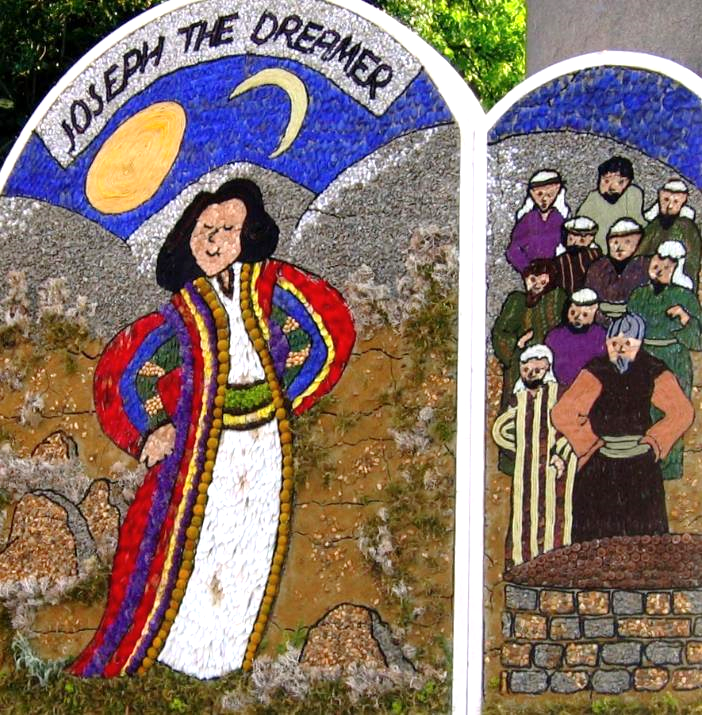 Joseph the Dreamer

 Well Mural  Bakewell, England
Reuben said to them, "Shed no blood; throw him into this pit here in the wilderness, but lay no hand on him" …
Genesis 37:22a
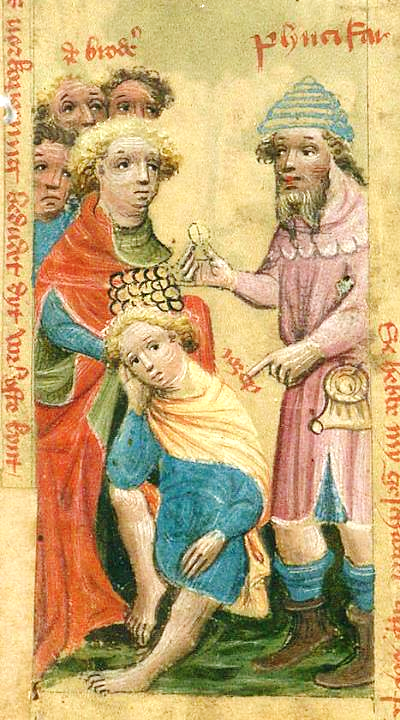 Rueben Saves Joseph

Biblia Pauperum
German, before 1700
Come, let us sell him to the Ishmaelites, and not lay our hands on him, for he is our brother, our own flesh." And his brothers agreed.
Genesis 37:27
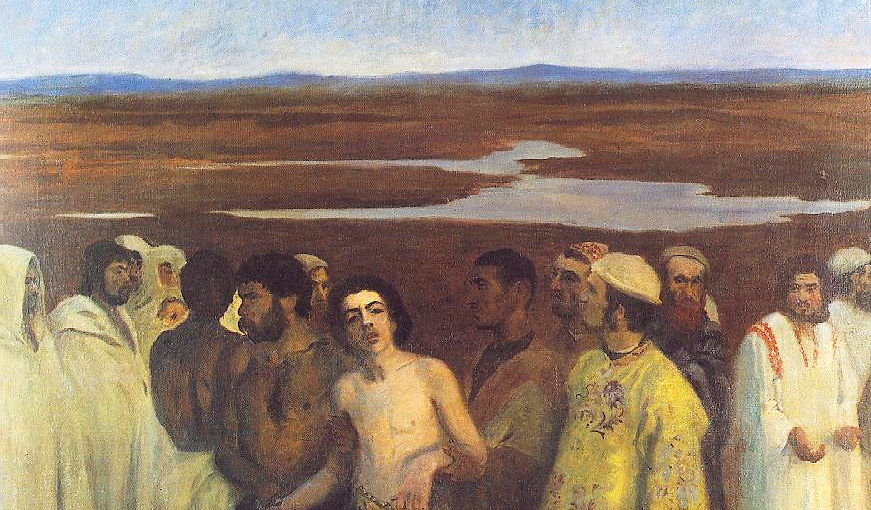 Joseph Sold into Slavery  --  Karoly Ferenczy, Hungarian National Gallery,  Budapest
He had sent a man ahead of them, Joseph, who was sold as a slave.
Psalm 105:17
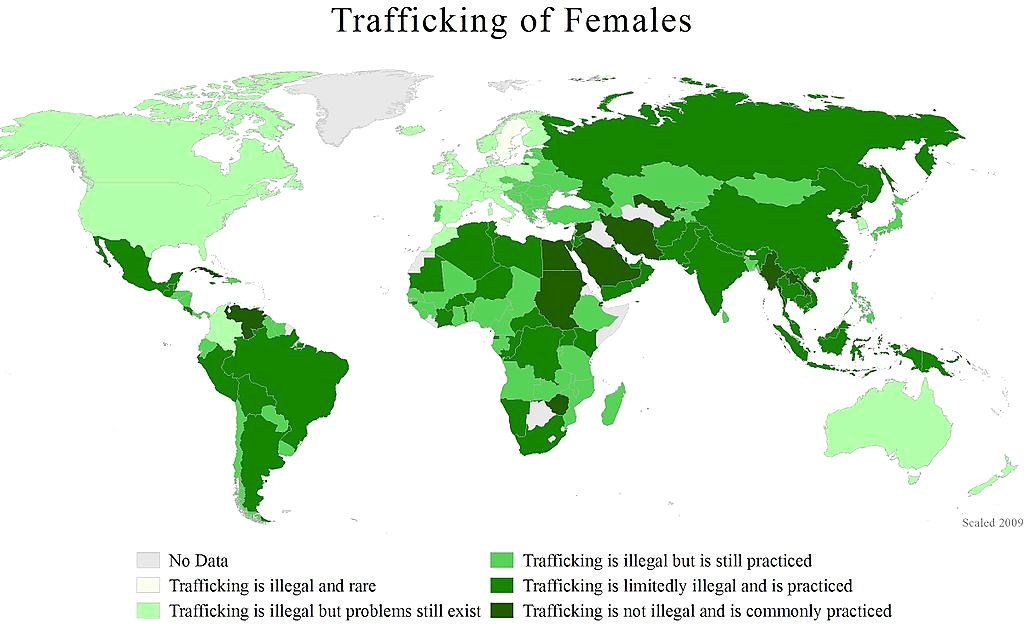 Human Trafficking Map, WomanStats Project
His feet were hurt with fetters, his neck was put in a collar of iron;
Psalm 105:18b
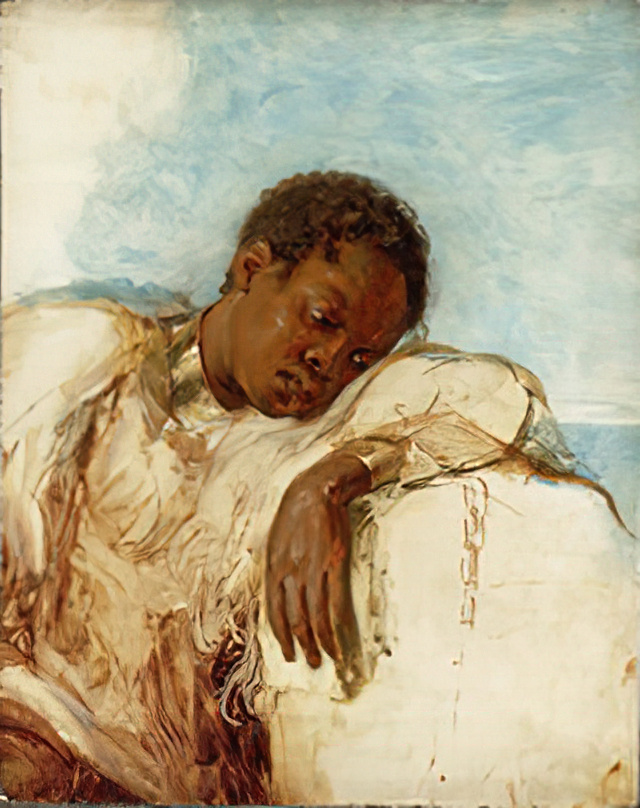 Slave in Chains

Royal Museums Greenwich, UK
Now there was a great wind …
but the LORD was not in the wind; 
and after the wind an earthquake, 
but the LORD was not in the earthquake;
1 Kings 19:11b
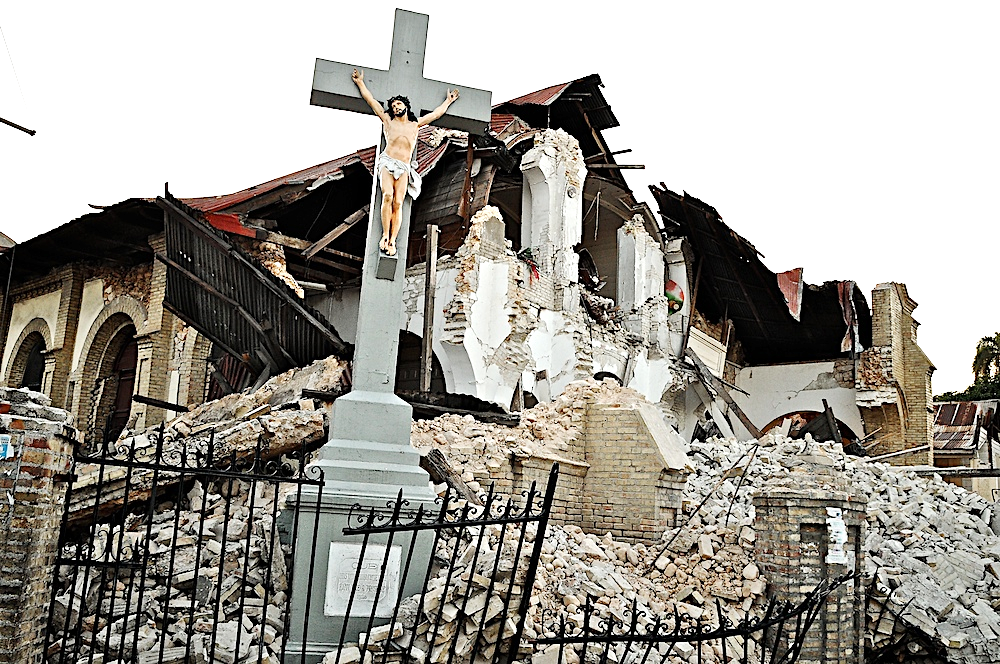 Earthquake Destruction 2010, Port-au-Prince, Haiti
and after the earthquake a fire,
but the LORD was not in the fire; 
and after the fire a sound of sheer silence.
1 Kings 19:12
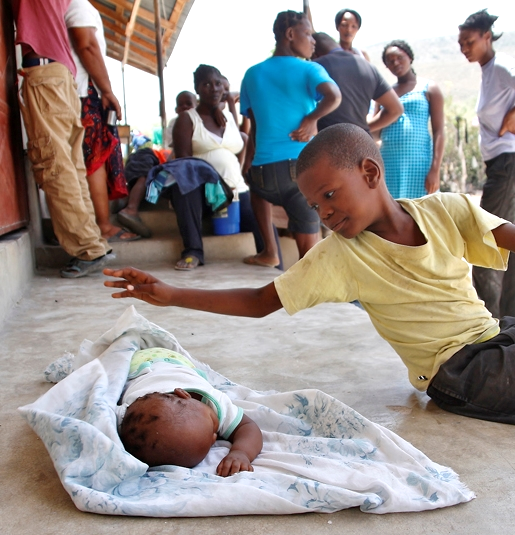 Caring for Sleeping Brother  

Haitian 2010 Earthquake Refugees
Steadfast love and faithfulness
will meet; 
righteousness and peace
will kiss each other.
Psalm 85:10
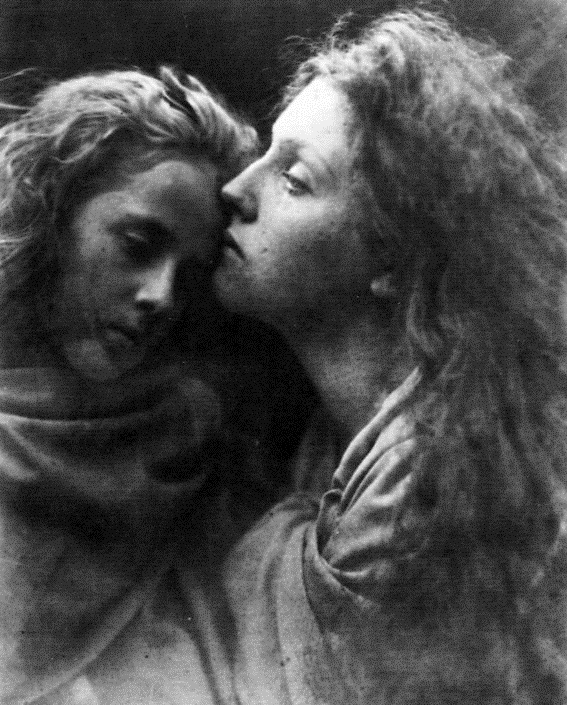 Kiss of Peace

Julia Margaret Cameron
Royal Photographic Society Bath, England
"The word is near you, on your lips and in your heart“ …
Romans 10:8b
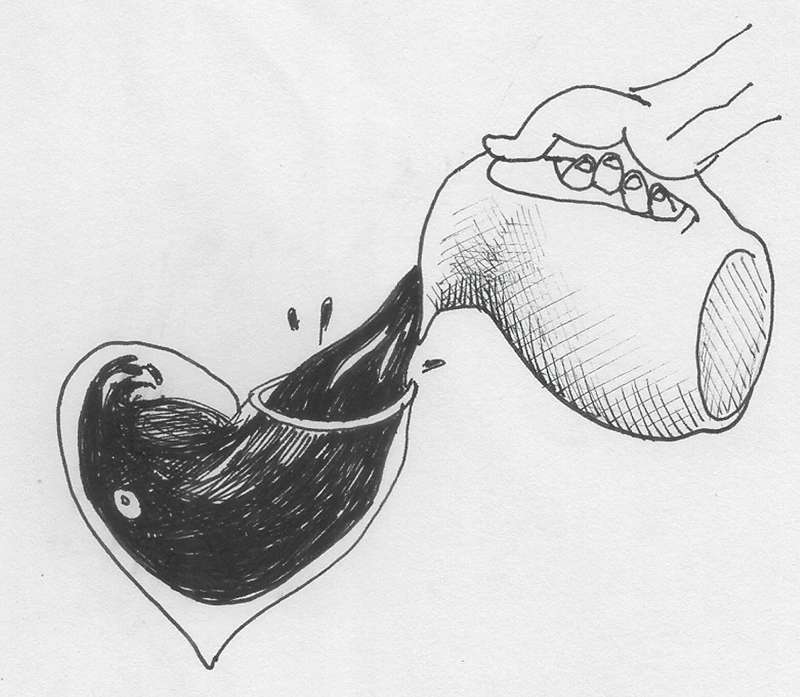 Fill Me  --  Liz Valente
And early in the morning he came walking toward them on the sea.
Matthew 14:25
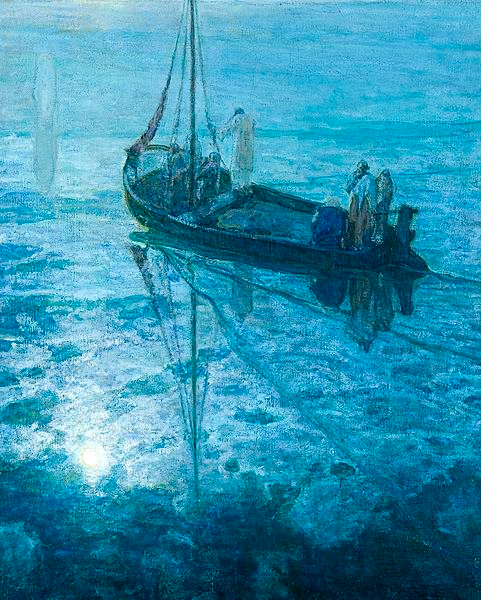 Disciples See Christ Walking on the Water 

Henry Ossawa Tanner
Art Center
Des Moines, IA
But when the disciples saw him … they were terrified, saying, "It is a ghost!"
Matthew 14:26
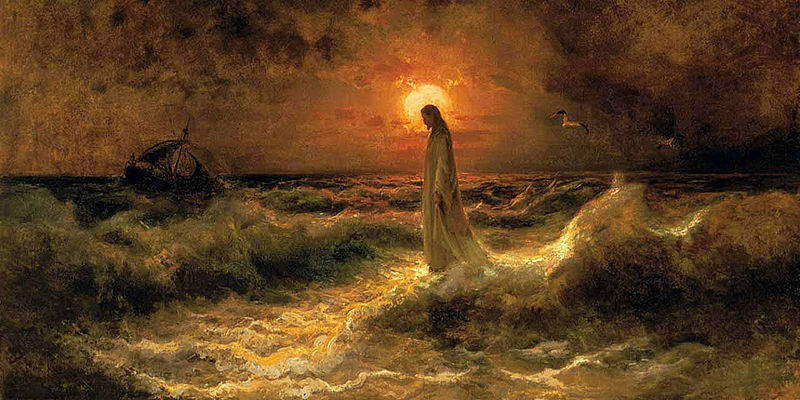 Christ Walking on the Water  --  Julius Sergius Von Klever
But immediately Jesus spoke to them and said, "Take heart, it is I; do not be afraid."
Matthew 14:27
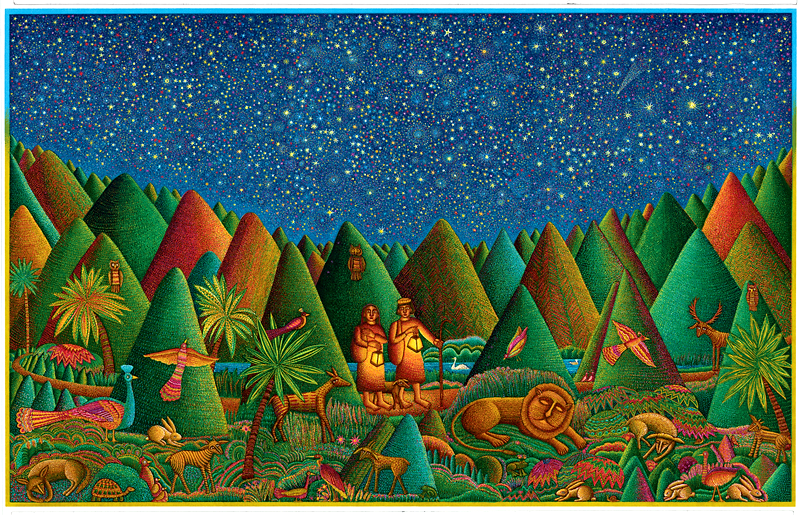 Psalm 23  --  John August Swanson
Peter answered him, "Lord, if it is you, command me to come to you on the water."
Matthew 14:28
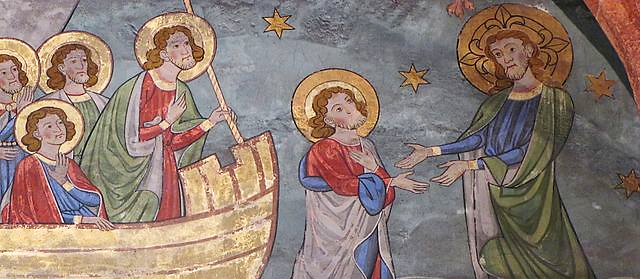 Peter on the Water  -- Church of St. Peter the Younger, Strasbourg, France
But when he noticed the strong wind, he became frightened, and beginning to sink, he cried out, "Lord, save me!"
Matthew 14:30
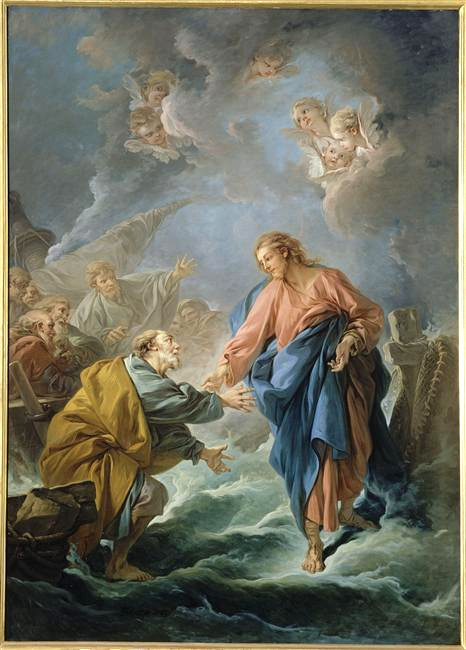 Peter Tries to Walk on Water

Francois Boucher
Cathedral of St. Louis
Versailles, france
Jesus immediately reached out his hand and caught him, saying to him, "You of little faith, why did you doubt?"
Matthew 14:31
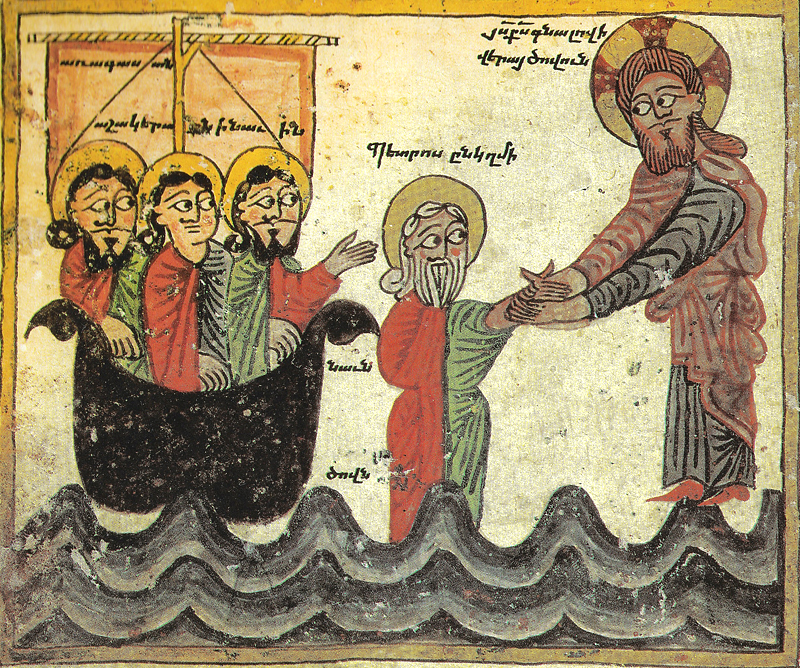 Christ Rescues Peter  --  Daniel of Uranc, Mesrop Mashtots, Armenia
Credits
New Revised Standard Version Bible, copyright 1989, Division of Christian Education of the National Council of the Churches of Christ in the United States of America. Used by permission. All rights reserved.

https://www.flickr.com/photos/ugardener/3344020114/
https://upload.wikimedia.org/wikipedia/commons/8/82/Biblia_Pauperum_Det_Kongelige_Bibliotek.jpg
https://commons.wikimedia.org/wiki/File:Ferenczy,_K%C3%A1roly_-_Joseph_Sold_into_Slavery_by_his_Brothers_(1900).jpg
https://commons.wikimedia.org/wiki/Category:Human_trafficking#/media/File:Map3.3Trafficking_compressed.jpg
https://commons.wikimedia.org/wiki/File:Slave_in_chains_RMG_E9148.tiff
https://www.flickr.com/photos/newbeatphoto/4293703467 - Colin Crowley
https://www.flickr.com/photos/iom-migration/19847754796
http://commons.wikimedia.org/wiki/File:Cameron_Kuss_des_Friedens_1869.jpg
Liz Valente, https://www.instagram.com/donalizvalente/
https://commons.m.wikimedia.org/wiki/File:Henry_Ossawa_Tanner,_The_Disciples_See_Christ_Walking_on_the_Water,_c._1907.jpg
https://commons.m.wikimedia.org/wiki/File:Christ_Walking_on_the_Waters,_Julius_Sergius_Von_Klever.jpg
Estate of John August Swanson, https://www.johnaugustswanson.com/
https://commons.m.wikimedia.org/wiki/File:StPierreJeuneP232.JPG
http://commons.wikimedia.org/wiki/File:Saint_Pierre_tentant_de_marcher_sur_les_eaux_by_Fran%C3%A7ois_Boucher.jpg
https://commons.wikimedia.org/wiki/File:Jesus_walking_on_water._Daniel_of_Uranc,_1433.jpg

Additional descriptions can be found at the Art in the Christian Tradition image library, a service of the Vanderbilt Divinity Library, http://diglib.library.vanderbilt.edu/.  All images available via Creative Commons 3.0 License.